Не называя имени героя,  расскажи о нем. 
Используй следующие фразы: 

Я по характеру…Я люблю…Я не люблю…Я занимаюсь    тем, что…А выгляжу я так…
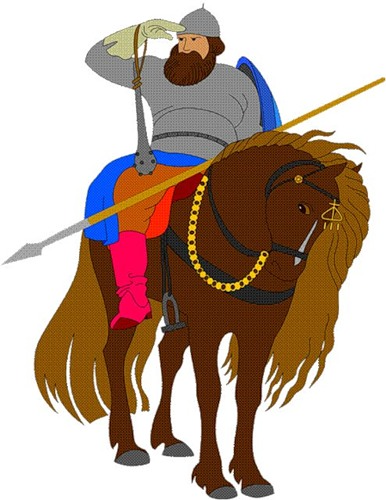 Я по характеру…Я люблю…Я не люблю…Я занимаюсь    тем, что…А выгляжу я так…
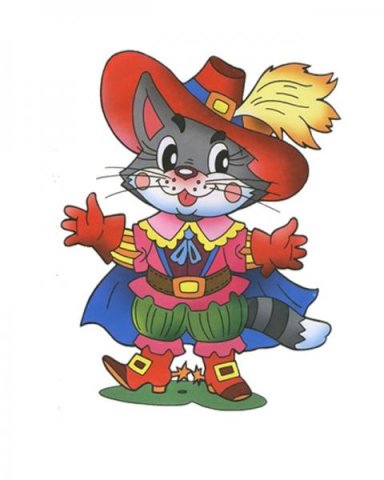 Я по характеру…Я люблю…Я не люблю…Я занимаюсь    тем, что…А выгляжу я так…
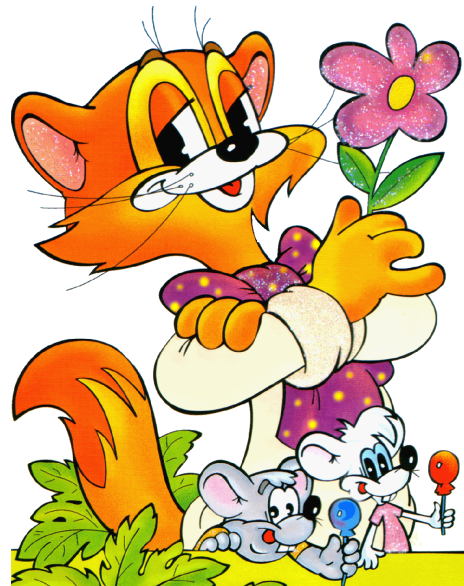 Я по характеру…Я люблю…Я не люблю…Я занимаюсь    тем, что…А выгляжу я так…
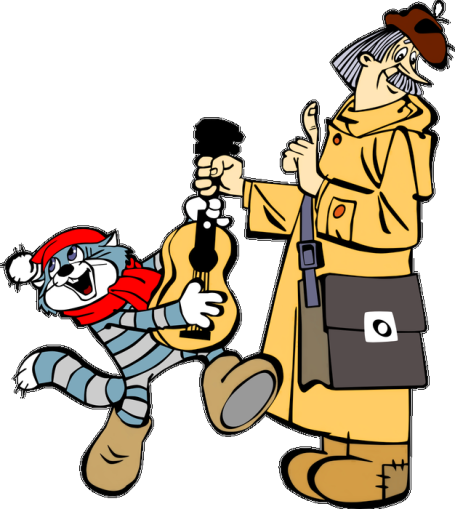 Я по характеру…Я люблю…Я не люблю…Я занимаюсь    тем, что…А выгляжу я так…
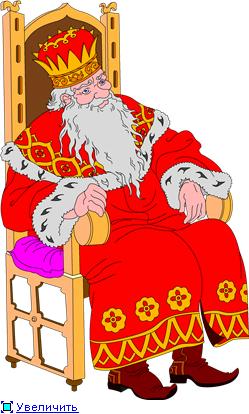 Я по характеру…Я люблю…Я не люблю…Я занимаюсь    тем, что…А выгляжу я так…
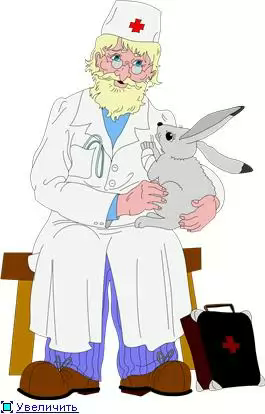 Я по характеру…Я люблю…Я не люблю…Я занимаюсь    тем, что…А выгляжу я так…
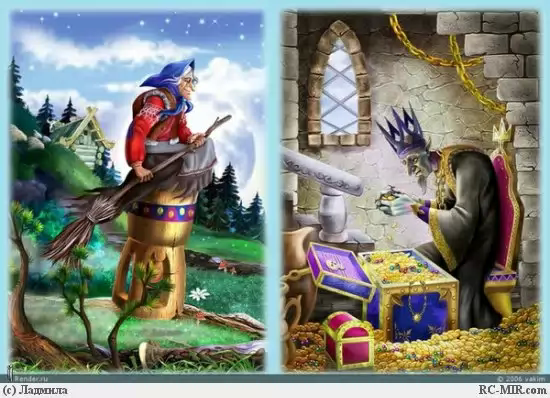 Я по характеру…Я люблю…Я не люблю…Я занимаюсь    тем, что…А выгляжу я так…
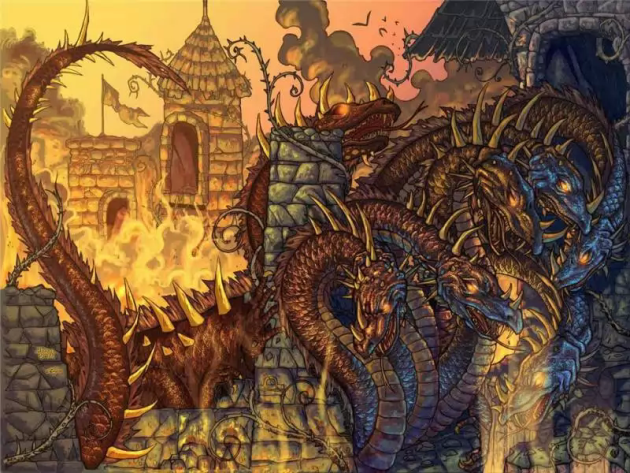 Я по характеру…Я люблю…Я не люблю…Я занимаюсь    тем, что…А выгляжу я так…
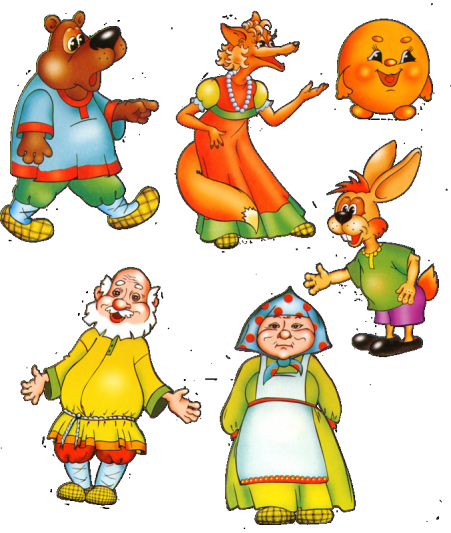 Я по характеру…Я люблю…Я не люблю…Я занимаюсь    тем, что…А выгляжу я так…